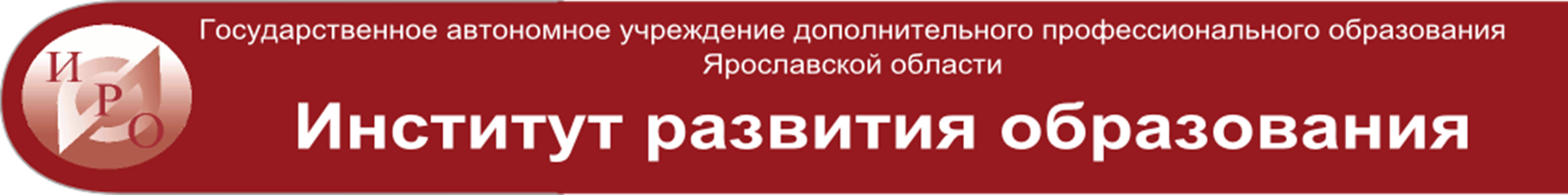 Работа регионального методического объединения учителей-дефектологов (олигофренопедагогов) Ярославской области  в 2019 году
ГАУ ДПО ЯО ИРО
Ст. преподаватель КИО Отрошко Г.В.
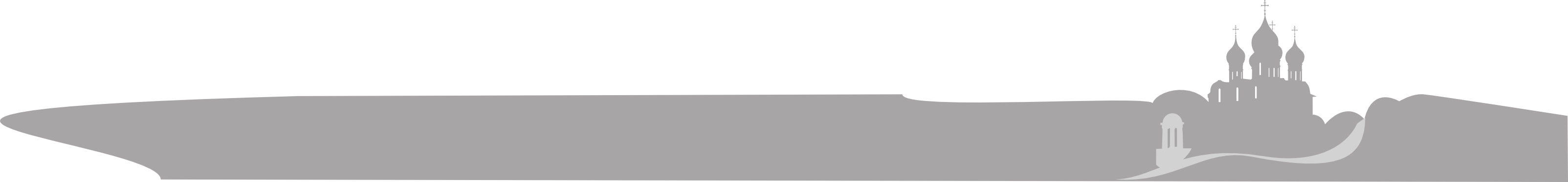 РМО учителей-дефектологов (олигофренопедагогов) ЯО работает  четвертый  год
В состав РМО входят учителя-дефектологи (олигофренопедагоги), работающие в школах и детских садах Ярославской области  с детьми с интеллектуальными нарушениями.
Руководитель РМО – учитель-дефектолог высшей квалификационной категории, заместитель директора по УВР ГОУ ЯО «Ярославская школа № 45»  Курзакова С.Н.
В актив входят учителя-дефектологи: 
Ромашкина Е.Н., Курганова Е.А., Баранцова Н.С., Ломакина З.В. и др.
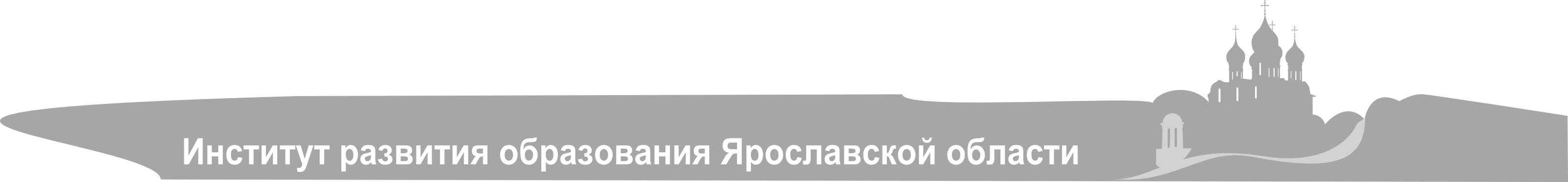 В состав РМО учителей-дефектологов (олигофренопедагогов) входят дефектологи:
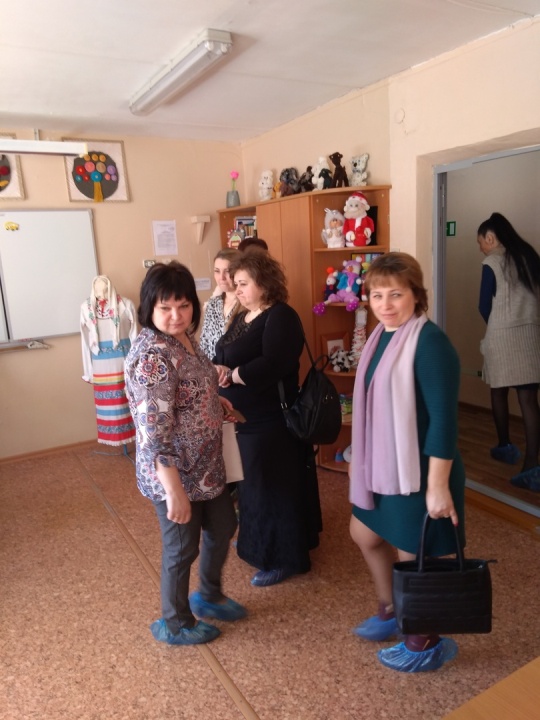 Ярославля
Ростова
Гаврилов-Яма
Данилова
Рыбинска
Углича
Переславля-Залесского
Ярославского, Рыбинского, Тутаевского, Даниловского, Ростовского муниципальных районов области.
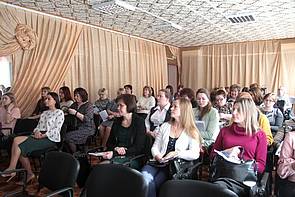 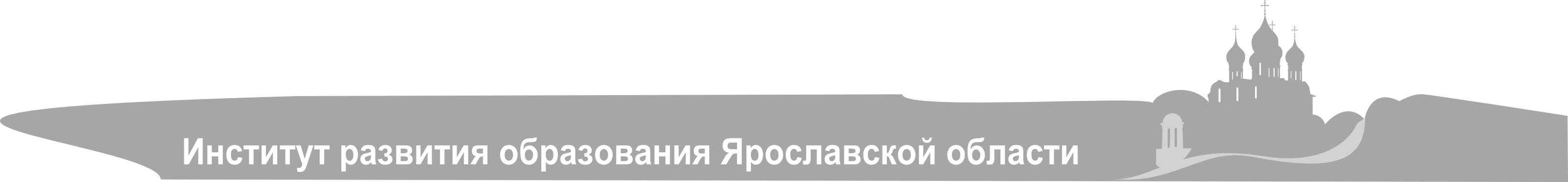 За 2019 г. РМО  дефектологов провело  5  информационно-методических семинаров, открытых мероприятий на базе образовательных организаций Ярославской области.  
Всего в мероприятиях РМО приняли участие  более 300  специалистов. 
Мы побывали на 37 открытых занятиях и уроках в школах, школах-интернатах, детских садах, знакомились с новым оборудованием,  новыми технологиями коррекционной работы с детьми.
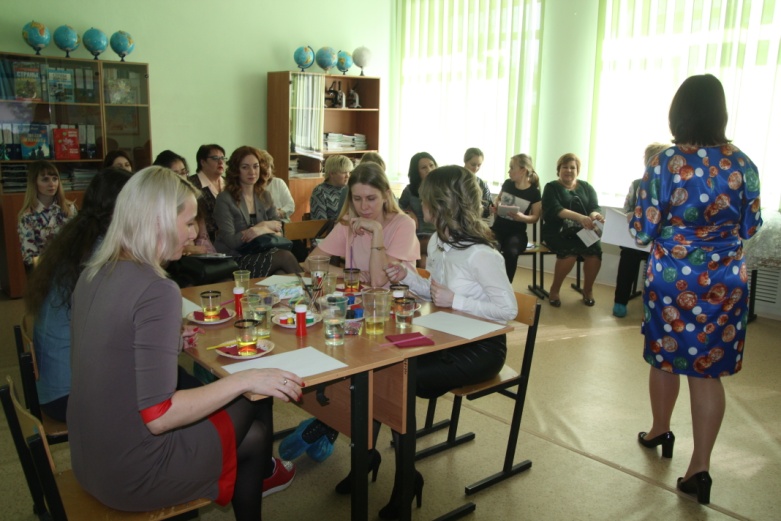 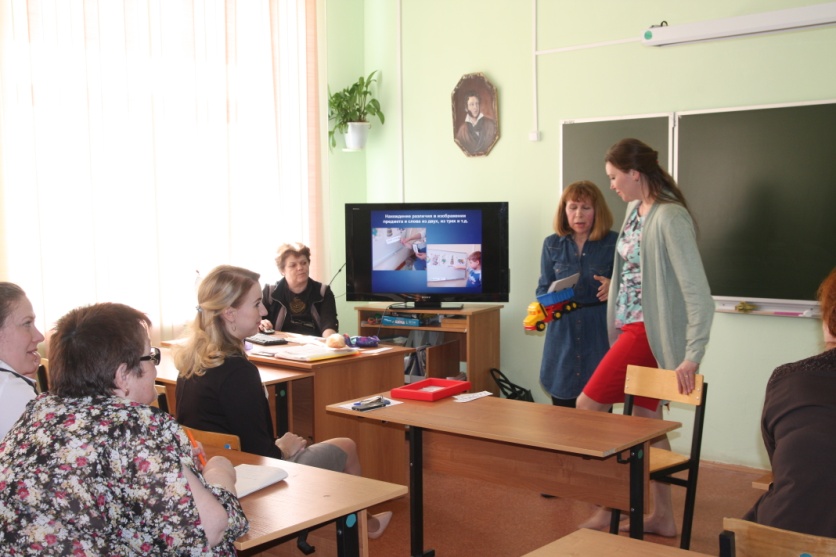 Интересные мероприятия  были проведены на базе:
ГОУ ЯО «Михайловская школа-интернат»
ГОУ ЯО "Ярославская школа-интернат № 6»
ГОУ ЯО "Ярославская школа-интернат № 8»
МОУ Михайловская средняя школа
ГОУ ЯО «Багряниковская школа-интернат для детей-сирот и детей, оставшихся без попечения родителей, с ограниченными возможностями здоровья»
МУ Центр «Содействие» Ростовского муниципального района
Специалисты РМО приняли участие в проведении стажировок для слушателей профессиональной переподготовки  по направлению «Специальное дефектологическое образование (профиль «Олигфренопедагогика»)»: показали открытые уроки, коррекционные занятия.
В этой работе приняли участие 
ГОУ ЯО «Ярославская школа-интернат № 7»
ГОУ ЯО «Ярославская школа № 45»
ГОУ ЯО «Ярославская школа-интернат № 8»
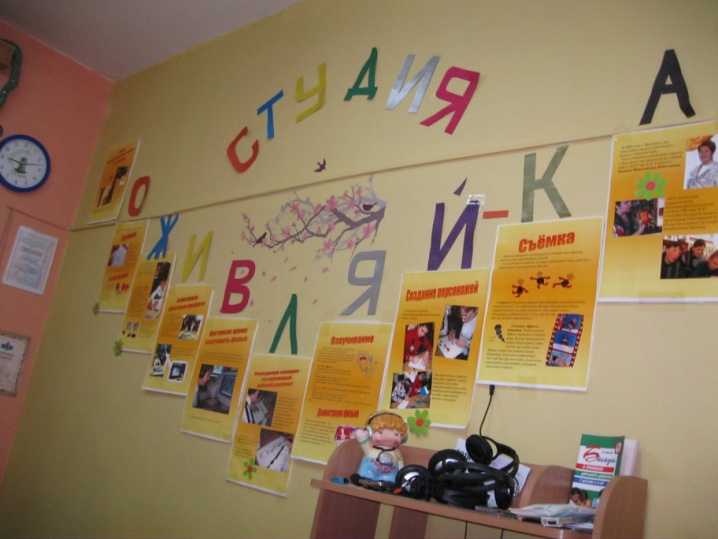 Активно участвовали мы в ежегодной Декаде инклюзивного образования
Семинары в образовательных организациях
Дни открытых дверей
Круглые столы по наиболее актуальным вопросам инклюзивного образования
Консультативная работа в ОО лучших дефектологов-практиков
В декаде инклюзивного образования принимали участие коллеги из Санкт-Петербурга
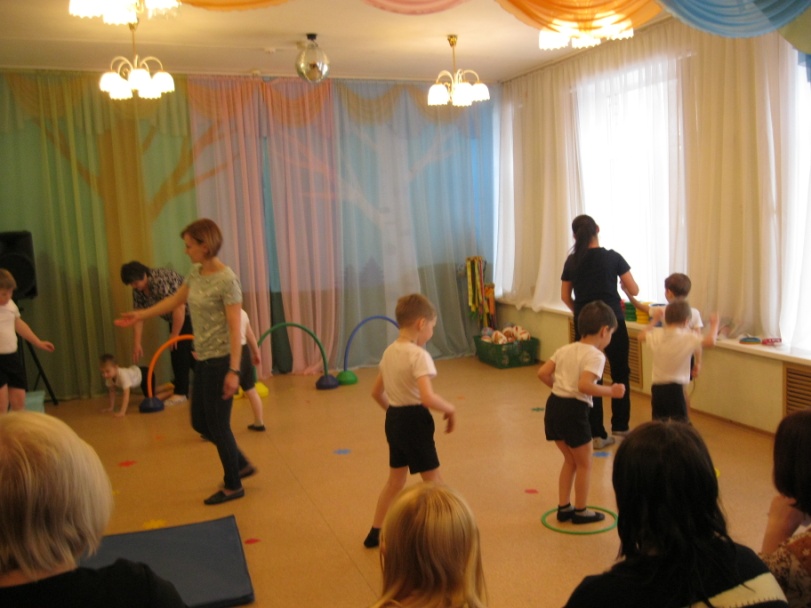 В региона впервые проведены региональные этапы конкурсов:
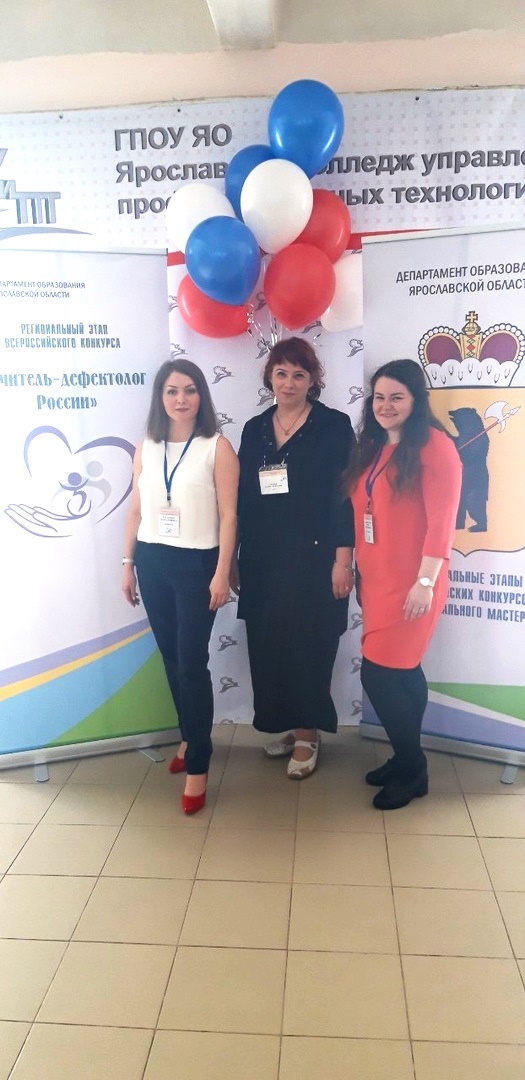 «Учитель-дефектолог России – 2019»
«Школа-территория здоровья»
«Лучшая инклюзивная школа»
В  подготовке и проведении этих конкурсов принимали активное участие наши дефектологи.
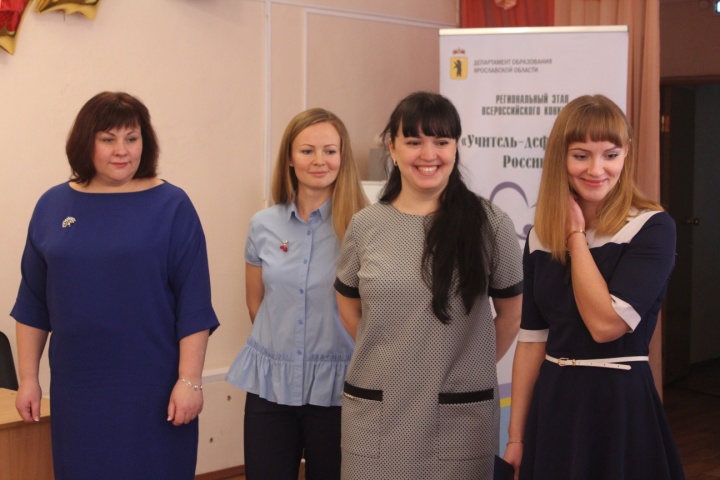 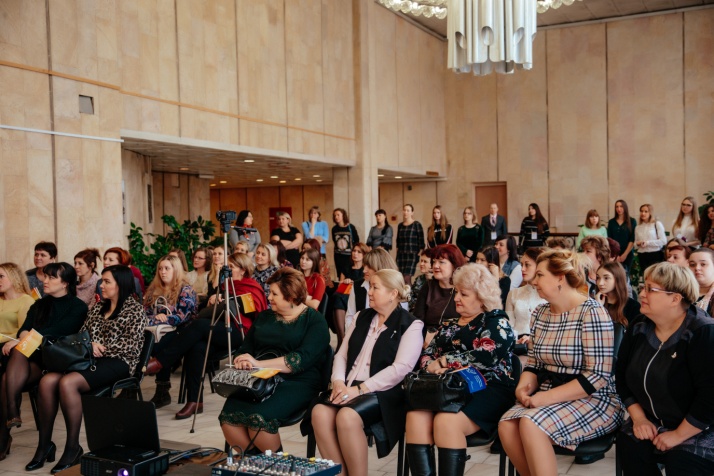 Дефектологи из Ярославских образовательных организаций входили в состав жюри конкурса, участвовали в подготовке и проведении конкурсных мероприятий.
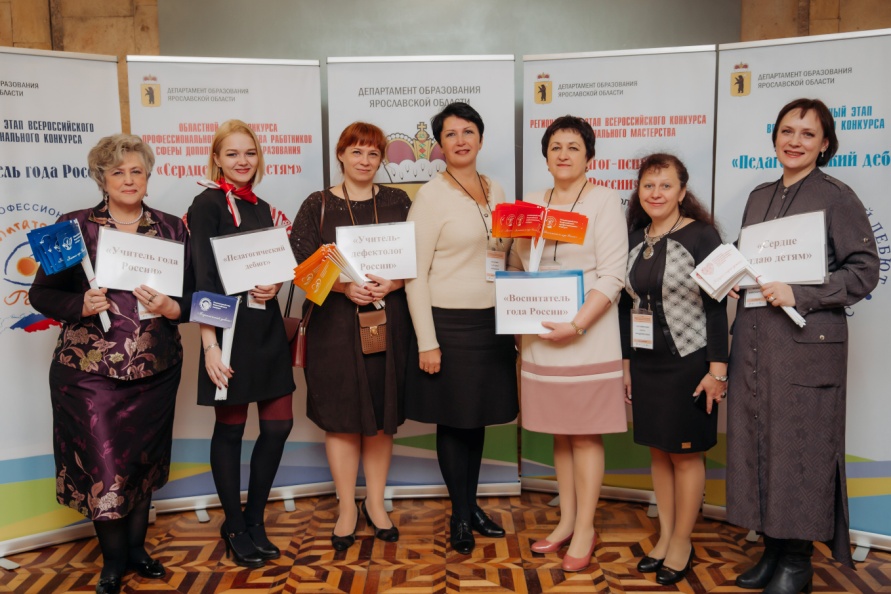 В конкурсе «Учитель-дефектолог России»-2019 приняли участие дефектологи:
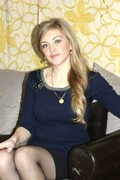 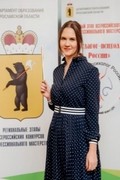 Барабанова Марина Геннадьевнаучитель-дефектолог МОУ СОШ № 2 г. Гаврилов-Ям Ярославская область
Гомоль Марина Александровнаучитель-дефектолог МУ Центр «Содействие» г. Ростов Ярославская область
Коржева Марина Михайловнаучитель – дефектолог, тифлопедагог МДОУ  детский сад № 10 г. Рыбинск Ярославская область
Мельникова Мария Александровнаучитель-олигофренопедагог ГОУ ЯО Ярославская школа № 45 г. Ярославль Ярославская область
Ржевская Людмила Алексеевнаучитель-дефектолог ГОУ ЯО «Ярославская школа-интернат № 9» г. Ярославль Ярославская область
Семенюк Ирина Владимировнаучитель-дефектолог МУ Центр психолого-педагогической и медико-социальной помощи «Стимул» Тутаевский муниципальный район Ярославская область
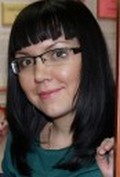 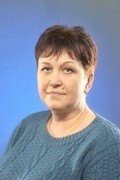 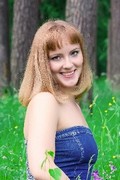 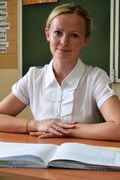 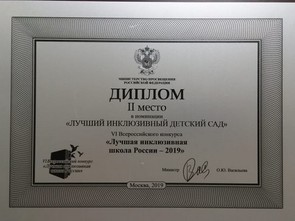 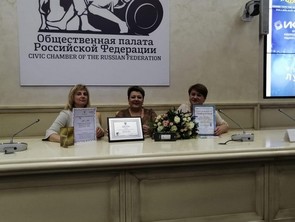 Наши дефектологи приняли участие в подготовке сборника материалов Декады инклюзивного образования Ярославской области
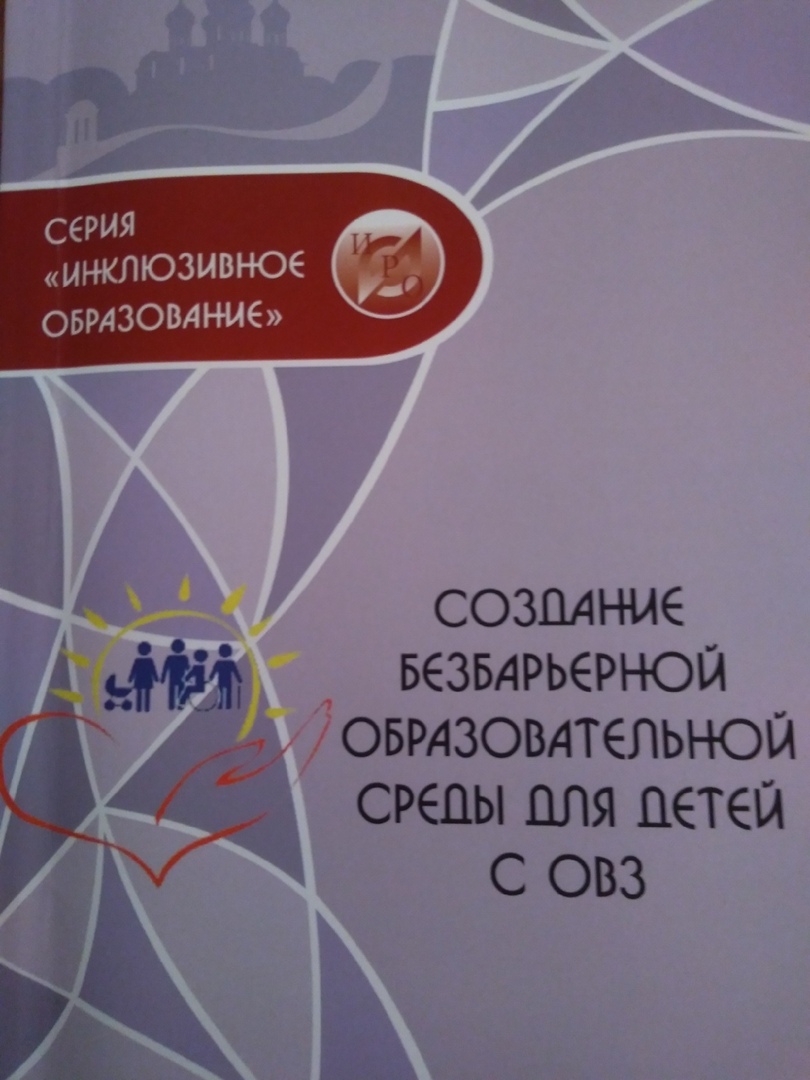 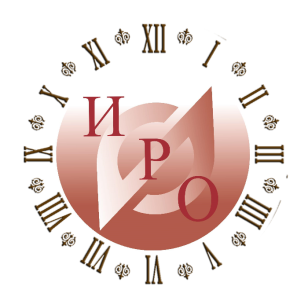 Время профессионального роста
Присоединяйтесь!
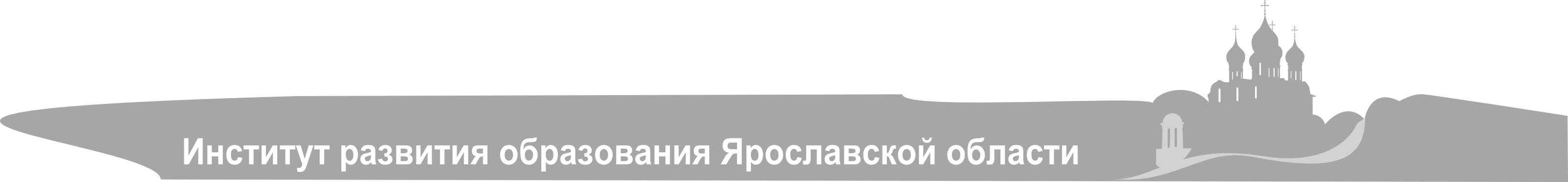 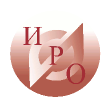 Образование без границ
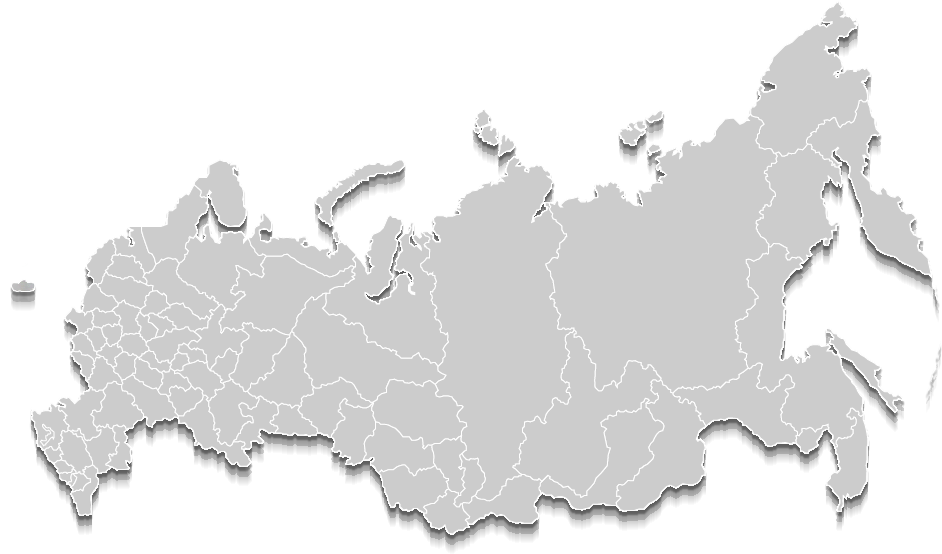 Контактная информация:
Россия г. Ярославль, ул. Богдановича, 16 
Тел.: +7 (4852) 21-06-83 
Сайт: www.iro.yar.ru
E-mail: rcnit@iro.yar.ru
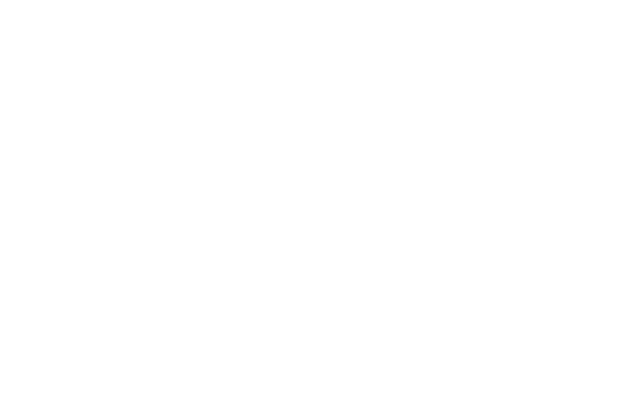 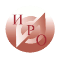 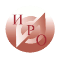 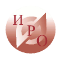 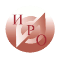 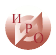 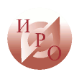 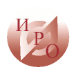 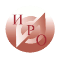 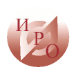 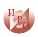 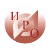 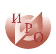 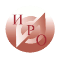 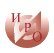 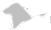 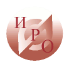 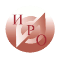 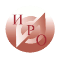 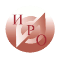 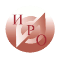 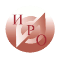 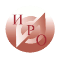 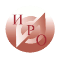